Digitization Project Planning 
Digital Stewardship Curriculum
Two questions:
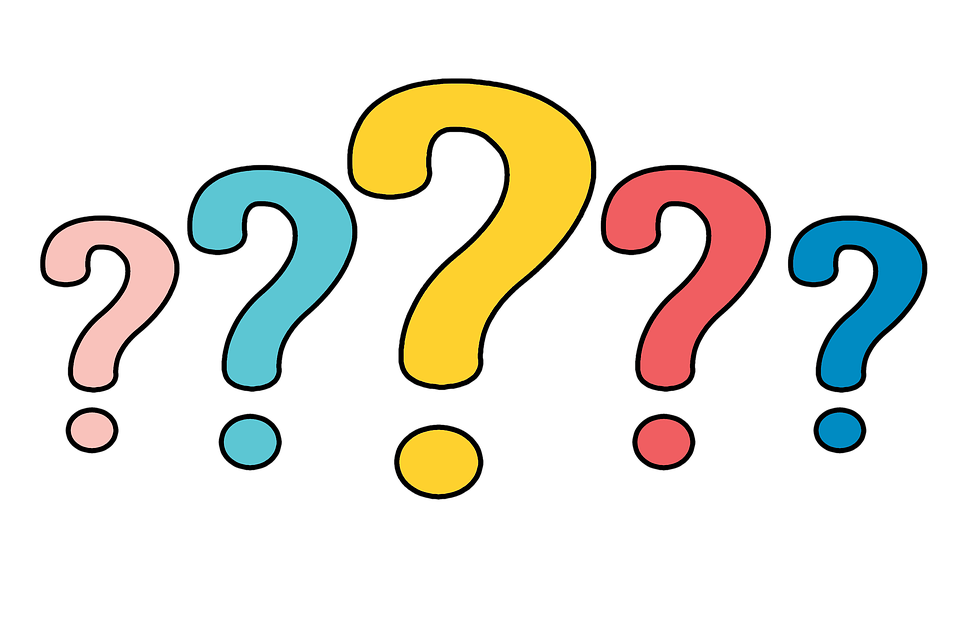 Should we digitize?
Can we digitize?
Similar questions for:
Digital projects
Collaborative projects
[Speaker Notes: Should we digitize and can we digitize (basic, but necessary…)--as we recall we can’t digitize everything (nor is it necessary) so we have to not just prioritize but also make sure those priorities link back to your digitization PURPOSE statements, overall reasons for digitization for YOUR institution..
We are focusing on digitization, but many questions of GOALS and RESOURCES overlap with what we will discuss. 
Each question brings up sets of concerns…
Image: User: geralt (free for commercial use) https://pixabay.com/illustrations/question-mark-note-duplicate-2405202/]
Should we Digitize? Priority Questions
Does this project fit within our mission?
Community or organization’s values/goals
Does it align with our Digitization Purpose Statement?
Who is the audience for this project? 
Who will use the digitized materials? 
Do they have specific needs?
What will be the results of this project?
How will they be shared (online, limited access, etc)
How will they be accessed and used
[Speaker Notes: Does this project fit within our mission?
Does it fit within the Digitization Purpose Statement?
Who is the audience for this project? Who will use the digitized materials? Specific needs?
What will be the results of this project?
How will they be shared (online, limited access, etc)
How will they be accessed and used?
These help you to ORGANIZE]
Organization: Project specific
Project specific goals
Project scope and timeline
Specific outcomes
activities
Benefits
Types 
Cultural values articulated  
Legal, privacy, IP concerns
[Speaker Notes: Projects--  
Allows you to DEFINE project wide GOALS
Project scope and timeline- how big is the project, when is the deadline
Outcomes - what will be the results of this project
Benefits - how will this project benefit your community
Legal/privacy/IP - would this project have legal risks? (tribal, state, federal), IP concerns?
Cultural needs - does this fit with your community’s values
Should we allows you to move on to then YES now HOW do we OR NO -- we need to do more work first or shift focus.]
Can we digitize? Priority Questions
Do we have the right equipment? 
Can we afford the equipment we need to purchase? 
Do we have enough digital storage space for all master and access files? 
Is our preservation plan in place?
Do we have the staff to carry out the work?
What options do we have for training?
[Speaker Notes: Do you have the right equipment AND/OR -- can you afford the new things you need for this project
Do we have the digital storage space -- master and access copies--AND do we have a preservation plan IN PLACE..
Do you have the staff to complete the project -- Can you train them if needed..
Finally...you need to consider your digitization methods]
Project Needs and Organization
Resources
Human, technical, financial
Technology
Hardware and software
Support
Technical, cultural, emotional, etc.
[Speaker Notes: Now define specifics of HOW --
Resources - time, money, staff, housing and storage
Technology - equipment and software, digital storage space
Support - fiscal, political, administrative, emotional 
Some topics, events can be hard on community members, staff - Archives Trauma
Are you able to provide support, or be supported?
These get to the specifics of the on-the-ground aspect of digitization...so for example]
Digitization Methods
In house
Collaboration
Outsourcing
Costs
Time
Staff
Resources
[Speaker Notes: When you are planning projects - you have options for how you can choose to proceed
IN HOUSE -You can gather all the materials you need, and do it yourself
COLLABORATION -You can find others in your area that have equipment, expertise, interns…
OUTSOURCE -You can find a vendor who you trust who will digitize for you for a fee (also metadata, conservation work)
All of these can be part of your overall digitization project - one is not better than the others, it just depends on what your project is, what resources and staff you have….and other factors.
So to help you see this decision making in action we have an activity:]
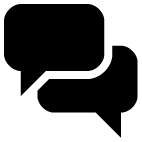 Discuss
[Speaker Notes: Instructions for a discussion activity on next slide]
Should We? Can We? Activity
Gather a small group of up to four people
Complete this corresponding SHN resource together:
Should we digitize? Can we digitize? Case Study Discussion Activity
If you can, modify the activity to be specific to your own project.
[Speaker Notes: Case study that provides a scenario for a digitization project and you have to decide if you SHOULD and if you CAN embark on a conclude the project—
You will have certain limits around: staffing, funding, equipment, and resources.
Discuss as small groups
Remember, can do projects in stages --- if you choose this ID the stages]
Credits
Images
Slide 2: User: geralt (free for commercial use) https://pixabay.com/illustrations/question-mark-note-duplicate-2405202/
Presentation template by SlidesCarnival.
Minicons by Webalys
This template is free to use under Creative Commons Attribution license.
These slides contain changes to color scheme and content.
Using this Resource
The Digital Stewardship Curriculum is an Open Educational Resource created by the Center for Digital Scholarship and Curation. 

All presentations and resources created by the CDSC are licensed under a Creative Commons Attribution-NonCommercial-ShareAlike 4.0 license (CC BY-NC-SA). Please share, reuse, and adapt the resources and provide attribution to the Center for Digital Scholarship and Curation, Washington State University.